KİMYA MÜHENDİSLİĞİ
METALÜRJİ VE MALZEME MÜHENDİSLİĞİ
GİRİŞİMCİLİK VE PROJE YÖNETİMİ
2020- 2021 Güz Dönemi
Örnek destek programları aşağıda verildiği gibidir:

1. YTÜ-BAP Proje Destekleri
2. KOSGEB Girişimcilik Destek Programı
3. TÜBİTAK 2209-A - Üniversite Öğrencileri Araştırma Projeleri Destekleme Programı
4. TÜBİTAK 2209-B - Sanayi Odaklı Lisans Bitirme Tezi Destekleme Programı
ÖRNEK PROJE YAZIM FORMATI
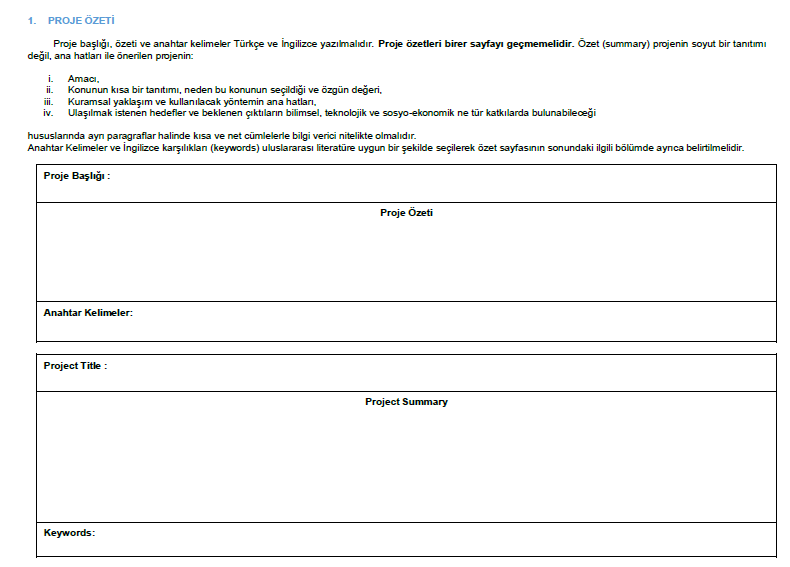 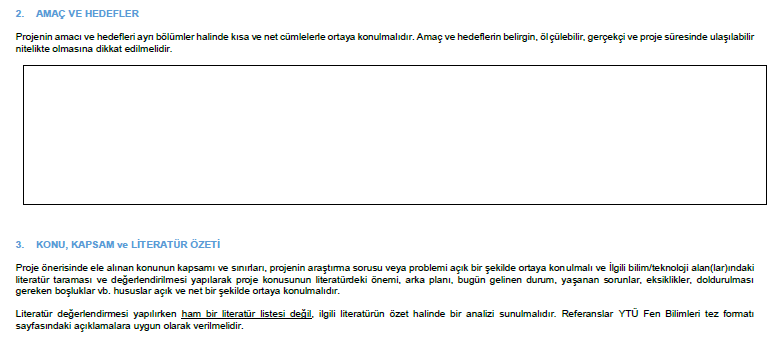 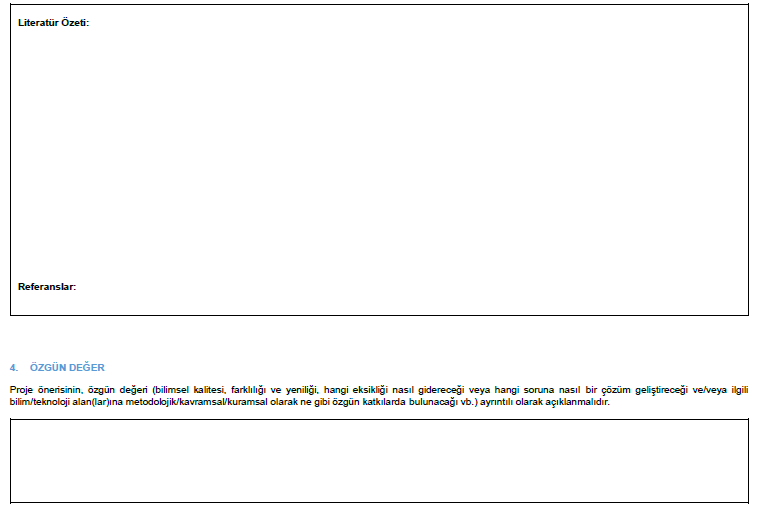 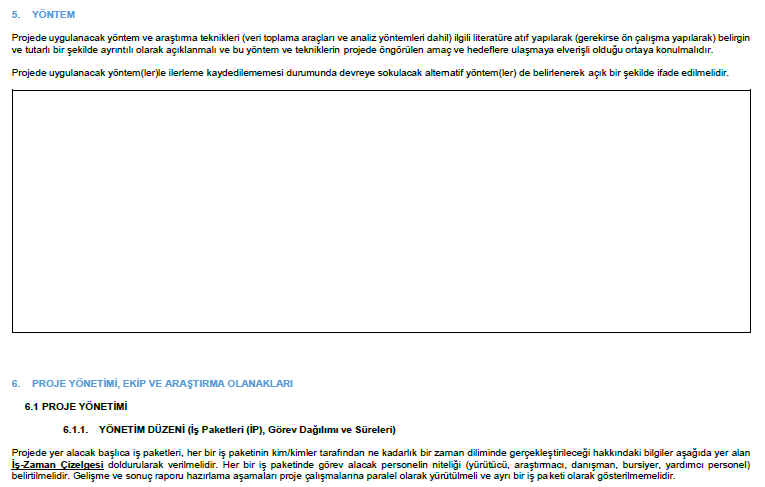 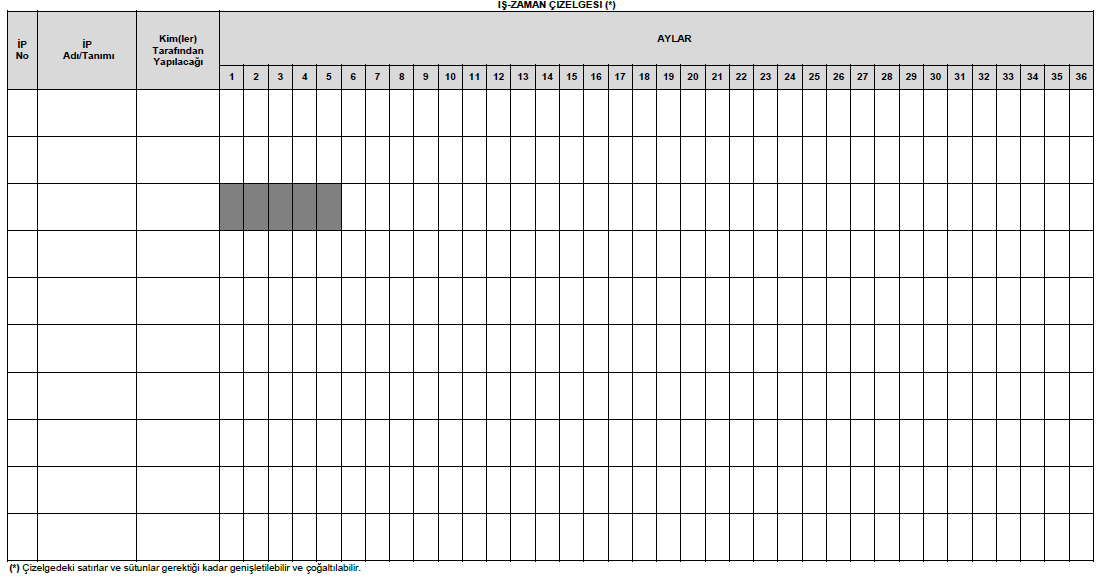 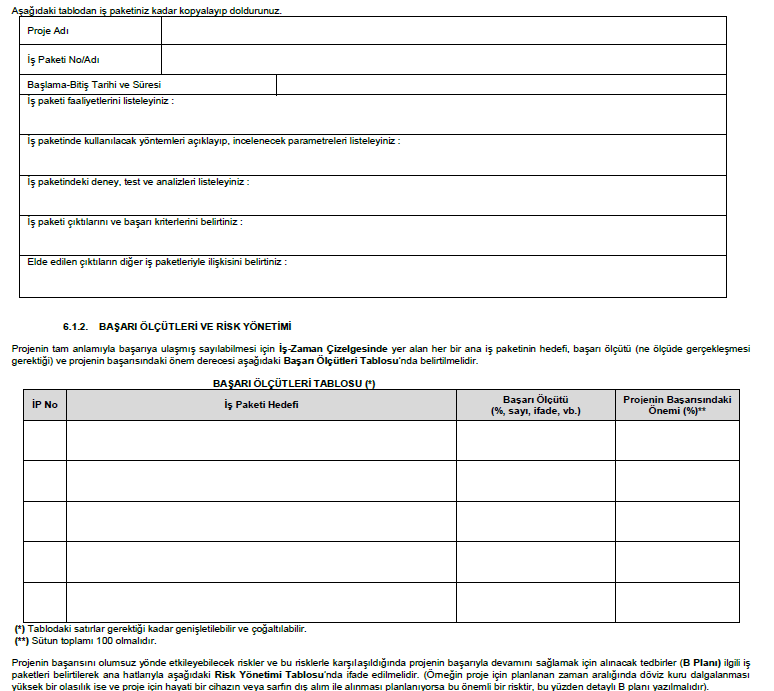 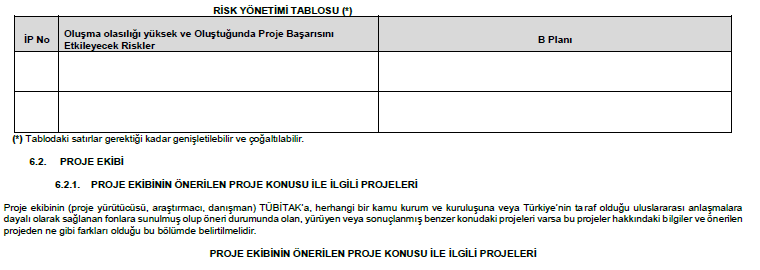 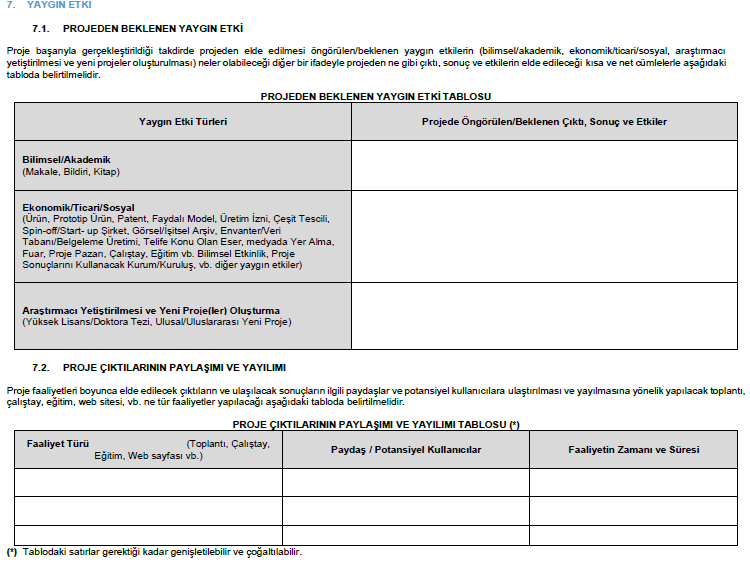 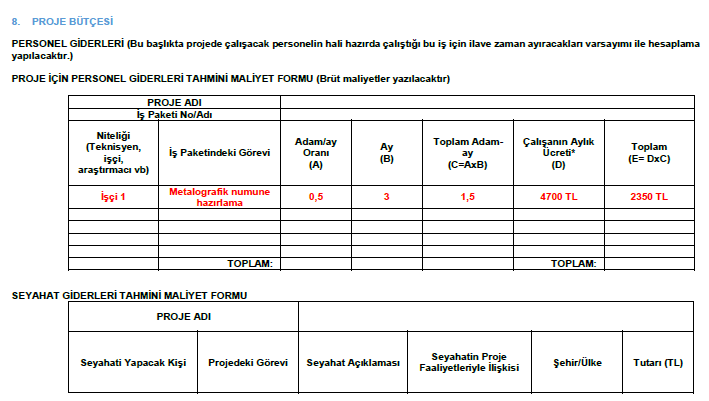 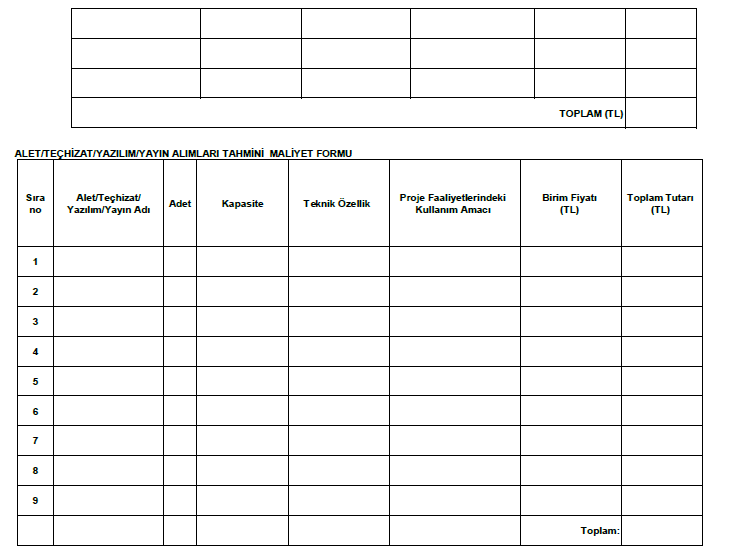 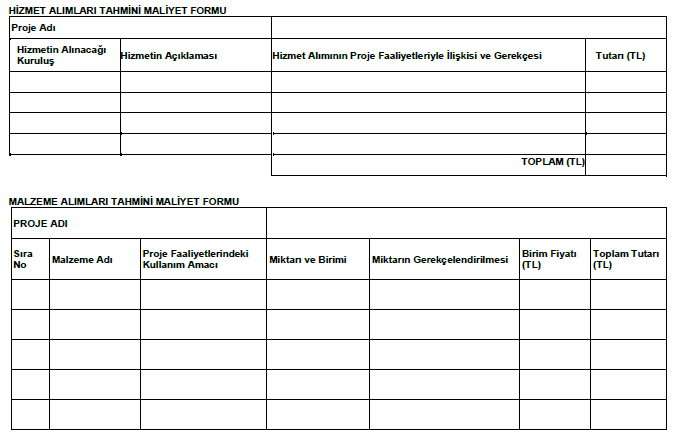 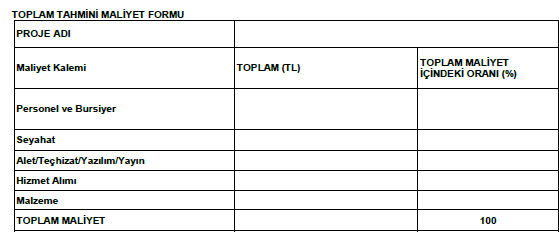